GEORGE D. KARIBJANIAN
George D. Karibjanian is a Founding Member of Franklin Karibjanian & Law, a national boutique law firm based in Washington, D.C., with additional offices in Boca Raton, Florida and Naples, Florida.  George practices predominantly in the firm’s Boca Raton office.  George is Board Certified by the Florida Bar in Wills, Trusts & Estates and is a Fellow in the American College of Trust and Estate Counsel.  
George divides his time between the Boca Raton and Washington offices, spending the majority of his time in Boca Raton.   George is admitted to practice in Florida, the District of Columbia, Maryland and Virginia.
He earned his B.B.A. in Accounting from the University of Notre Dame in 1984, his J.D. from the Villanova University School of Law in 1987, and his LL.M. in Taxation from the University of Florida in 1988.  George has practiced his entire legal career in South Florida (over 33 years), practicing exclusively in the areas of estate planning and probate and trust administration, and also represents numerous clients with respect to nuptial agreements.  George has participated in over 200 formal presentations, either individually or as part of a panel discussion, to national, state-wide and local groups, and has over 80 publication credits in national and regional periodicals and journals.  Born and raised in Vineland, New Jersey (in the heart of South Jersey), George has called Boca Raton home since 1988. 
On the topic of the Uniform Voidable Transactions Act and its potential negative effect on estate planning, George has published many articles and has lectured in cities across the nation such as Las Vegas, Nashville, New York, Phoenix, Portland (Or.), San Diego, San Francisco, and Wilmington (Del.), and presented webinars to groups in South Dakota and Alaska.  George has also presented on the topic in October 2016 at the 42nd Annual Notre Dame Tax and Estate Planning Institute in South Bend, Indiana.
On the topic of same-sex estate planning, George has lectured at various conferences and estate planning councils throughout the United States and has published numerous articles in publications such as Steve Leimberg’s LISI Estate Planning Newsletters, Trusts & Estates Magazine and the Florida Bar Journal.  George has also been quoted by several publications and websites. 
George was presenter at the 48th Annual Heckerling Institute on Estate Planning in Orlando, Florida on January 15, 2014, speaking on a panel discussion titled, “Living and Working with the Uniform Principal and Income Act,” focusing on the tax effects on the power to adjust trust principal to income, the power to convert an income trust to a unitrust, comparing the various unitrust statues and focusing on potential litigation facing fiduciaries in this area.
George’s other lectures have included topics such as Portability, Decanting, Trustee Selection and Duties, Current Developments in Estate Planning and Taxation, Representing a Client with Potential Capacity Issues, Whether a Supplemental 706 is Required, Inter-Vivos QTIP Planning, Prenuptial Agreements for the Estate Planner, the Advantages and Disadvantages of Domestic Asset Protection Trusts and Differences in the States’ Version of the Uniform Trust Code.
For the American Bar Association’s Section of Taxation, he is a past Co-Chair of the Estate and Gift Tax Committee; was the Chairperson for the Section’s 2016 Comments on the Basis Consistency Regulations, the Chairperson for a 2011-12 Section Task Force Subcommittee Advocating Changes to the Portability Provisions Added by the 2010 Tax Act; and a contributing draftsman to the Section’s 2012 Comments on decanting.
For the American Bar Association’s Section of Real Property Trusts & Estates, Income and Transfer Tax Planning Group, he is a current Co-Chair of the Art and Collectibles Subcommittee, and a past Co-Chair of the Estate and Gift Tax Committee.
For the Florida Bar’s Real Property Probate & Trust Law Section, he is a past Chair of the Asset Protection Committee; the Co-Vice Chair – Probate & Trust and National Events Editor for the Section’s “ActionLine” publication from 2012-2022; the Co-Chairperson of the RPPTL Ad Hoc Committee regarding potential statutory changes in light of a change in Florida’s DOMA laws; a member of the Ad Hoc committee to study changes to Florida’s decanting statutes (which led the 2018 legislation enacting the suggested changes); the Chairperson and primary draftsman of the Section’s 2012 comments to the IRS on decanting, a member of the RPPTL Ad Hoc Committee that drafted a statutory change in response to Florida’s Morey v. Everbank decision; and a member of the Section’s Executive Council from 2012-2022.
George is also a member of the Greater Boca Raton Estate Planning Council and the South Palm Beach County Bar Association.
George currently serves on the Professional Advisory Committee for George Snow Memorial Scholarship Foundation.  Previously, George served on the Professional Advisory Committee for the Boca Raton Museum of Art from 2011 to 2019 and served on the Board of Directors for the Palm Beach County Wealth & Estate Planning Seminar from January 2015 until its suspension in January 2019.  George also served as President and a member of the Board of Directors of the Notre Dame Alumni Club of Boca Raton (1996-1997), a member of the St. Jude's Church (Boca Raton) Financial Education Council (1994-1996), and Vice President and a member of the Board of Directors of the Boca Raton Girls Fastpitch Softball Association (2004-2008).
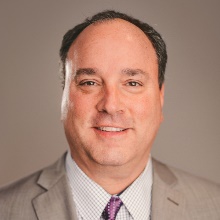 Boca Raton
Direct: (561) 208-1272

DC
Direct: (202) 495-2676

gkaribjanian@fkl-law.com
A.  Introduction
Exploring the “Back-End SLAT” – Mining Valuable Estate Planning Riches or Merely Mining Fool’s Gold?
47 Bloomberg Tax Management Estates, Gifts and Trusts Journal 6 (11/10/22)
Asset Protection is a Controversial Topic
Any time that the topic of discussion is “asset protection,” the topic suddenly becomes controversial.  
Which is understandable – when most people think of “asset protection,” they immediately think of the unscrupulous wealthy individual using off-shore trusts to “hide” assets.
3
A.  Introduction
Summary of the Presentation
This Presentation will analyze what the “Back End SLAT Statute,” where an individual can create a “spousal lifetime access trust” (“SLAT”) for her/his spouse, and, upon the spouse’s death, retain the possibility that, if the donor spouse survives the donee spouse, an interest in the trust can continue for the donor spouse, and how and why such an interest may not be subject to estate taxes in the donor spouse’s gross estate for Federal estate tax purposes.
4
B.  Overview of the “Back-End SLAT”
The Purpose for a Back-End SLAT Statute
The Use of SLAT’s
SLAT’s use the Donor Spouse’s AEA while allowing funds to remain in the “marital unit”
What happens if the Donee Spouse predeceases the Donor Spouse – the Donor Spouse loses the use of the funds.
If the SLAT creates a beneficial interest in the Donor Spouse, the SLAT becomes a “self-settled spendthrift trust”
5
B.  Overview of the “Back-End SLAT”
The Purpose for a Back-End SLAT Statute
Self-Settled Spendthrift Trust Doctrine
As a SSST, the trust would arguably be includible in the Donor Spouse’s gross estate because the Donor Spouse’s creditors can reach the Donor Spouse’s interest.
The reachability is called the “Self-Settled Spendthrift Doctrine”
6
B.  Overview of the “Back-End SLAT”
The Purpose for a Back-End SLAT Statute
Self-Settled Spendthrift Trust Doctrine
This is why states enact DAPT legislation; to prevent the implementation of the SSST Doctrine.
Starting with Alaska in 1997, 20 jurisdictions have DAPT statutes.
This means that 31 of 51 U.S. jurisdictions, or more than 60%, adhere to the SSST Doctrine.
7
B.  Overview of the “Back-End SLAT”
Introducing the Back-End SLAT Statute
In order for any legislation to be adopted that would limit creditor’s rights, there would have to be some other overriding reason that would allow the jurisdiction to justify adopting legislation that would override the self-settled spendthrift trust doctrine.  
The inadvertent Gross Estate inclusion from a Back-End SLAT appears to be such a reason, and, as a result, the Back-End SLAT Statute was born.
8
B.  Overview of the “Back-End SLAT”
Introducing the Back-End SLAT Statute
The Donor Spouse’s creditors are unable to reach the property as the trust is, by statute, a third-party trust created by the DONEE Spouse and under which a spendthrift clause would be valid.
With its 2022 adoption of a Back-End SLAT Statute, Florida is now the 10th jurisdiction to adopt a specific Back-End SLAT Statute, joining Arizona, Delaware, Kentucky, Mississippi, North Carolina, South Dakota, Tennessee, Texas, and Wisconsin.
9
C.  Justifying Back-End SLAT Statutes
Increases in the BEA
During the 2010’s and into the 2020’s, large increases in the §2010(c)(3) “basic exclusion amount” (“BEA”),  when combined with the threat of similar reductions in the BEA, caused many taxpayers to engage in planning techniques intended to utilize the BEA before it was lost.
10
C.  Justifying Back-End SLAT Statutes
Increases in the BEA
2010 the BEA increased to $5,000,000 for 2011 and 2012
If no legislation, in 2013 the BEA was set to fall back to 2001 levels of $1,000,000
2017 Doubled the BEA
2021 - If not for 2 Senators, the Democratic White House and Congress would have ended the doubling
2026 – Pursuant to the reconciliation nature of the  2017 Tax Act, the Doubling ends
11
C.  Justifying Back-End SLAT Statutes
With the sizeable increase in funds transferred to SLATs, suddenly the Donor Spouse’s risk of loss of the use of the funds if the Donee Spouse predeceased her/him grew exponentially. 
Consider if a Donor Spouse has a net worth of $50,000,000 and fully funds a SLAT with $12,000,000 (rounded); if the Donee Spouse dies on the day after the transfer, the Donor Spouse will have lost the use of 24% of her/his entire net worth ($12,000,000/$50,000,000) which could affect her/his standard of living.
12
C.  Justifying Back-End SLAT Statutes
While this would appear to be a problem for only high net worth individuals, the underlying issue is certainly justifiable without regard to net worth.
Should a taxpayer be penalized for using a benefit given to said taxpayer by Congress and then taken away by the very same Congress without any fault on the part of said taxpayer?
From this perspective, reducing the potential Federal estate tax impact is a justifiable reason for the adoption of a Back-End SLAT Statute.
13
D.  Interpreting the Various Back-End SLAT Statutes
With respect to the creation of the Donor Spouse’s Back-End interest in a Back-End SLAT, all statutes reference that the Donor’s Spouse’s interest must be created upon the death of the Donee Spouse.  
However, the impact of these provisions can be divided into two groups – those that follow a “strict Interpretation” and those that follow a “broad interpretation.”
14
D.  Interpreting the Various Back-End SLAT Statutes
Strict Interpretation
Under a strict interpretation statute, the interest for the Donor Spouse can only arise upon the actual death of the Donee Spouse.  
Florida’s Back-End SLAT Statute is an example of this type of statute. 
From Fla. Stat. §736.0505(3)(a)3.b.:  “At no time during the lifetime of the settlor’s spouse is the settlor a beneficiary as described in s. 736.0103(19)(a)”
15
D.  Interpreting the Various Back-End SLAT Statutes
Broad Interpretation
Under a ‘broad interpretation” statute, the only requirement is that the trust must provide that the interest comes into being upon the death of the Donee Spouse. 
consider the language of Texas Prop. Code §112.035(g)(2):  “an irrevocable inter vivos trust for the settlor’s spouse if the settlor is a beneficiary of the trust after the death of the settlor’s spouse …”
16
D.  Interpreting the Various Back-End SLAT Statutes
Broad Interpretation
Unlike Florida, the Texas statute does not refer to the Donee Spouse’s “lifetime.”  
This difference is significant in that the Donee Spouse does not actually have to be deceased – the only requirement is that trust provides that the Donor Spouse interest arises when the Donee Spouse is deemed to be deceased for purposes of the trust. 
This opens up other planning possibilities, especially with the use of a “death on divorce” clause.
17
E.	Why Do Some DAPT States Have Back-End SLAT Statutes?
4 of the jurisdictions – Delaware, Mississippi, South Dakota and Tennessee – are DAPT jurisdictions yet they each have adopted a Back-End SLAT Statute.  Why?  Doesn’t the DAPT statute cover a Back-End SLAT? 
Consider:
During the Donee Spouse’s lifetime, the Donor Spouse has no beneficial interest in the trust.  Therefore, the provisions of UTC §505(a)(2) – meaning the “self-settled spendthrift trust doctrine” – do not apply because no amount can be distributed to or for the settlor’s benefit.
18
E.	Why Do Some DAPT States Have Back-End SLAT Statutes?
Upon the Donee Spouse’s death, the resulting trust in which the Donor Spouse has an interest would presumably fall within the jurisdiction’s DAPT statute, so it is also protected from the Donor Spouse’s creditors.
So why would a DAPT state need a Back-End SLAT Statute?
First, the jurisdiction’s DAPT statute is either unclear, or specifically provides that the trust be a DAPT at all times, so the Back-End SLAT Statute fills the gap.  
Second, the “belt and suspenders” approach
19
E.	Why Do Some DAPT States Have Back-End SLAT Statutes?
Example – Virginia Code §64.2-745.1.A
  	“A. 	A settlor may transfer assets to a qualified self-settled spendthrift trust and retain in that trust a qualified interest, and, except as otherwise provided in this article, §64.2-747 shall not apply to such qualified interest.”
By definition, then, the trust has to be a “qualified self-settled spendthrift trust” at the time that any transfers are made to it to fall within the protection of the Virginia DAPT statute.
A SLAT is not, at the time of creation, a qualified self-settled spendthrift trust.
20
E.	Why Do Some DAPT States Have Back-End SLAT Statutes?
Does Nevada need a Back-End SLAT Statute?  No!
Under Nev. Rev. Stat. §166.020, any trust with a spendthrift clause is a “Spendthift Trust”
Nev. Rev. Stat. §166.120(1) provides protection to ANY beneficiary of a Spendthrift Trust; this includes the Settlor
Further, Nev. Rev. Stat. §166.050 says no “magic language” is needed to designate a trust as a Spendthrift Trust
21
E.	Why Do Some DAPT States Have Back-End SLAT Statutes?
Does Nevada need a Back-End SLAT Statute?  No!
Thus, a trust can always be a Spendthrift Trust regardless of when the Settlor becomes a beneficiary, which means that a Back-End SLAT is already viable under Nevada law and a separate statute is not required
22
F.	Federal Estate Tax Laws and Back-End SLAT’s
While the statutes are intended to cut off creditors, an additional issue persists with respect to whether there is a retained interest that would create an estate tax problem.
It is interesting to note that in enacting Back End SLAT Statutes, in the official legislative analysis, none of the states have explained the estate tax consequences of the statute.
23
F.	Federal Estate Tax Laws and Back-End SLAT’s
Can you analogize the Back End SLAT to an Inter-Vivos QTIP Trust?
Treas. Reg. §25.2523(f)-1(f) Examples 10 and 11 state that a retained “back end” interest in an Inter-Vivos QTIP Trust is not an interest subject to §§2036 or 2038
What, though, about the SSST Doctrine?  Since the Donor Spouse created the trust and has a retained interest, can’t the Donor Spouse’s creditors reach the interest and, if so, would that be gross estate inclusion?
Solution – “Super Charged Credit Shelter Trust”
24
F.	Federal Estate Tax Laws and Back-End SLAT’s
Can you analogize the Back End SLAT to an Inter-Vivos QTIP Trust?
Florida and other states enacted “I-V QTIP Statutes” to provide that the settlor of the back-end interest trust would be the Donee Spouse.
Florida – Fla. Stat. §736.0505(3)(a)1 and 2
The comparison becomes problematic because the I-V QTIP Statute was enacted in response to a theoretical gap in a specific Treasury Regulation, whereas, with the Back-End SLAT Statute, there is no such regulation or any direct guidance whatsoever.
25
F.	Federal Estate Tax Laws and Back-End SLAT’s
Relation-Back Doctrine
Creating a trust where the donor reserves an interest for herself/himself seems like an obvious “retained interest” scenario invoking §2036 which invokes a concept known as the “Relation-Back Doctrine.”  
Although discussed in terms of a power of appointment, the Relation-Back Doctrine is best described as this – the property which passes upon the exercise of a power of appointment is the property of the donor and not the property of the donee of the power.
26
F.	Federal Estate Tax Laws and Back-End SLAT’s
Relation-Back Doctrine
In other words, it is the act of something “relating back” to the transferor which invokes the doctrine.  
By creating the trust, the Donor Spouse who retains a back-end interest in the trust could be deemed to have retained a right to the possession or enjoyment of, or the right to the income from, the property from the moment of creation (hence the application of the Relation-Back Doctrine), which creates gross estate inclusion under §2036(a)(1).
27
F.	Federal Estate Tax Laws and Back-End SLAT’s
Relation-Back Doctrine
Is the Relation-Back Doctrine “black letter law”?  Consider the analysis from the Restatement (Second) of Property: Donative Transfers (the “2nd Restatement”), from the “Scope” provisions in Part 5 – Powers of Appointment:
“However, the "relation back" theory has never been consistently followed, and it is often misleading to view the modern law of powers of appointment in terms of that doctrine.”
28
F.	Federal Estate Tax Laws and Back-End SLAT’s
Relation-Back Doctrine
4th DCA thinks that it is real!
Note that in §13.4 of the 2nd Restatement, the analysis cites the Fourth District Court of Appeal’s decision in In re Estate of Wylie, 342 So.2d 996 (Fla. 4th Dist. Ct. App. 1977), which held that the exercise of a general power of appointment did not cause the assets subject to the power to be considered to be probate assets (for purposes of fee calculations) but rather “related back” to the trust that created the power.
29
F.	Federal Estate Tax Laws and Back-End SLAT’s
Relation-Back Doctrine
One purpose for the statute, then, is to try to break the connection for the Relation-Back Doctrine
From a state-law standpoint, the focus is on the reachability of the Donor Spouse’s creditors; by having the Donee Spouse as the settlor of the back-end trust, the resulting trust is now a third-party trust from which the Donor Spouse’s creditors cannot reach to satisfy any claims; therefore, the argument goes, there is no “retained interest” (i.e., relation back) to which includability can occur because the Donor Spouse is not the settlor of that trust.
30
F.	Federal Estate Tax Laws and Back-End SLAT’s
PLR 200944002
Jonathan Blattmachr PLR involving a completed gift to an Alaska DAPT
HELD:  if the Donor does not retain any control over the trust, then, on its face, the Donor has not retained any interest and therefore it would not be brought back into the Donor’s gross estate.
31
F.	Federal Estate Tax Laws and Back-End SLAT’s
PLR 200944002
CAVEAT:  
“We are specifically not ruling on whether Trustee’s discretion to distribute income and principal of Trust to Grantor combined with other facts (such as, but not limited to, an understanding or pre-existing arrangement between Grantor and trustee regarding the exercise of this discretion) may cause inclusion of Trust’s assets in Grantor’s gross estate for federal estate tax purposes under §2036.”
32
F.	Federal Estate Tax Laws and Back-End SLAT’s
Rev. Rul. 2004-64
Stated that the discretionary power to reimburse the settlor of a grantor trust for income taxes owed by the settlor is not a power that causes gross estate inclusion.
Cites 3 ways that inclusion could occur:
“Prior Understanding”
Retained power to remove/replace the Trustee
Local law regarding reachability by creditors
33
F.	Federal Estate Tax Laws and Back-End SLAT’s
Rev. Rul. 2008-22
The substitution power under §675(4)(C) is not a power causing gross estate inclusion, provided that:
The trustee has a fiduciary obligation (under local law or the trust instrument) to ensure the grantor's compliance with the terms of this power by satisfying itself that the properties acquired and substituted by the grantor are, in fact, of equivalent value; and
The “substitution power” cannot be exercised in a manner that can shift benefits among the trust beneficiaries.
34
F.	Federal Estate Tax Laws and Back-End SLAT’s
What is a “Pre-Existing” Relationship or Understanding?
Broad Approach
Mere provision for the Donor Spouse denotes an understanding that the Donor Spouse should receive distributions.
How, though, can this be if the Trustee is a non-beneficiary and non-related or subordinate party, and if the Donor Spouse has no power to remove and replace the Trustee?
35
F.	Federal Estate Tax Laws and Back-End SLAT’s
What is a “Pre-Existing” Relationship or Understanding?
Narrow Approach
Proof is needed to show an understanding, such as attorney’s memoranda and notes indicating that this would occur
What if notes suggest that funds are available as a last resort, but states that no mandate or understanding that funds WILL be available?
What if notes state that funds can be distributed only after considering other resources?
36
F.	Federal Estate Tax Laws and Back-End SLAT’s
What is a “Pre-Existing” Relationship or Understanding?
This is definitely a “gray” area.
Best analysis is that the likely answer is in-between the Broad and Narrow description - the analysis of PLR 200944022 suggests that sound logic dictates that the retention alone would not cause gross estate inclusion because too many variables are at play – independent fiduciaries and survival of the spouse. 
Bottom Line – there’s a debate, but there is clearly a sound argument as to why this should avoid gross estate inclusion.
37
G.  Back-End SLAT’s and Anti-Abuse Regulations
Anti-Abuse Regulations
Proposed Reg. §20.2010-1(c)(3) is intended to prevent the “gaining of the system” with respect to the use of BEA before it falls.
Intention of such abuse is not to get appreciation out of the estate; rather, it is solely to “lock in” the BEA.
Example:  creating a trust that intentionally violates Chapter 14.  The Donor knows this and expects the property to be brought back into her/his gross estate; however, the Regs. would state that the Donor “gets back” the BEA used on the transfer.
38
G.  Back-End SLAT’s and Anti-Abuse Regulations
Anti-Abuse Regulations
Prop. Reg. §20.2010-1(c)(3)(i)(A) – transfers subject to the regs are transfers that come back into the estate under 2035, 2036, 2037, 2038 or 2042.
If the Back-End SLAT comes back into the gross estate, it would be under such sections, so the Back-End SLAT is seemingly subject to the Anti-Abuse Regs.
While it could fall within certain exceptions (5% value of retained interest or transfer occurs solely as a result of the passage of time), it definitely falls outside of the other transactions because there is no intent to “gain the system.”
39
H.  Caution as to Voidable Transfer Act Laws
Can anyone in a jurisdiction that does not have a Back-End SLAT statute create a Back-End SLAT in a jurisdiction that has the statute?
Yes, but beware of the UVTA!!!
40
H.  Caution as to Voidable Transfer Act Laws
7th Paragraph to Comment 8 to UVTA §4:
“By contrast, if Debtor’s principal residence is in jurisdiction Y, which also has enacted this Act but has no legislation validating such trusts, and if Debtor establishes such a trust under the law of X and transfers assets to it, then the result would be different. Under § 10 of this Act, the voidable transfer law of Y would apply to the transfer. If Y follows the historical interpretation referred to in Comment 2, the transfer would be voidable under § 4(a)(1) as in force in Y.”
This Comment could be used to render any transfer voidable per se.
41
I.  Drafting Back End Interests
3 Ways to Draft a Back End Interest:
Donor Spouse has a definite interest in resulting trust
Donor Spouse is a permissible appointee under a LPOA
Trust Director has authority to add Donor Spouse as a beneficiary after Donee Spouse’s death
42
I.  Drafting Back End Interests
Definite Interest in Resulting Trust
Least favorable among options given potential Relation-Back Doctrine issue
LPOA in Donee Spouse
Seems to be the preferred choice in the ACTEC List Serve, but…what if there’s a divorce?
Trust Director
Best approach especially if the Donor Spouse cannot appoint or change the Trust Director
Liability issue – what liability is there if the Trust Director adds a beneficiary?  Is this a “Pre-Existing Understanding”?
43
I.  Drafting Back End Interests
Optimal Solution – Limited Power Plus Trust Director Appointment
This approach eliminates the divorce option and also helps negate the pre-arranged understanding because the Donor Spouse can be added by an independent party.
Caution must be given as to the potential effect of the Proposed Regs.  The Trust Director should be given the power to negate the interest of the Donor Spouse if the anti-abuse regs would apply to this, if the “doomsday” reasons for the interest are no longer applicable, or if it is determined that gross estate inclusion WILL occur.
44
J.  Conclusion
Who Should Use the Statute?
The statute is NOT for everyone!!!
Wheelhouse of those in and around $50mm range.
How to Discuss with Clients
MUST, MUST, MUST emphasize the risks of gross estate inclusion, i.e., no definitive case law and the anti-abuse regulations.
45